Voltaire (1694-1778)
Candide, vagy az optimizmus
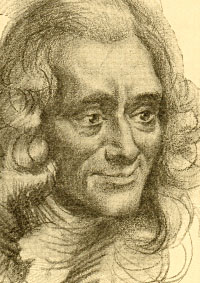 ‘Minél többet olvasok, annál inkább meggyőződök róla, hogy semmit sem tudok’
‘Inkább kérdései alapján ítéld meg az embert, mintsem válaszai alapján’
‘Csak egyféleképpen imádkoztam életemben: Istenem tedd ellenségeimet nevetségessé! Isten meghallgatott.’
‘Isten komédiát játszik egy olyan közönségnek, akik túlságosan félnek ahhoz, hogy nevessenek’
‘Életünk első felében az egészségünket áldozzuk fel a pénz megszerzéséért, a második felében a pénzünket áldozzuk az egészség visszaszerzéséért.’
Párizsban született Francois-Marie Arouet néven, jómódú polgári családban. A párizsi jezsuita kollégiumban tanult, majd ügyvédi irodában dolgozott.
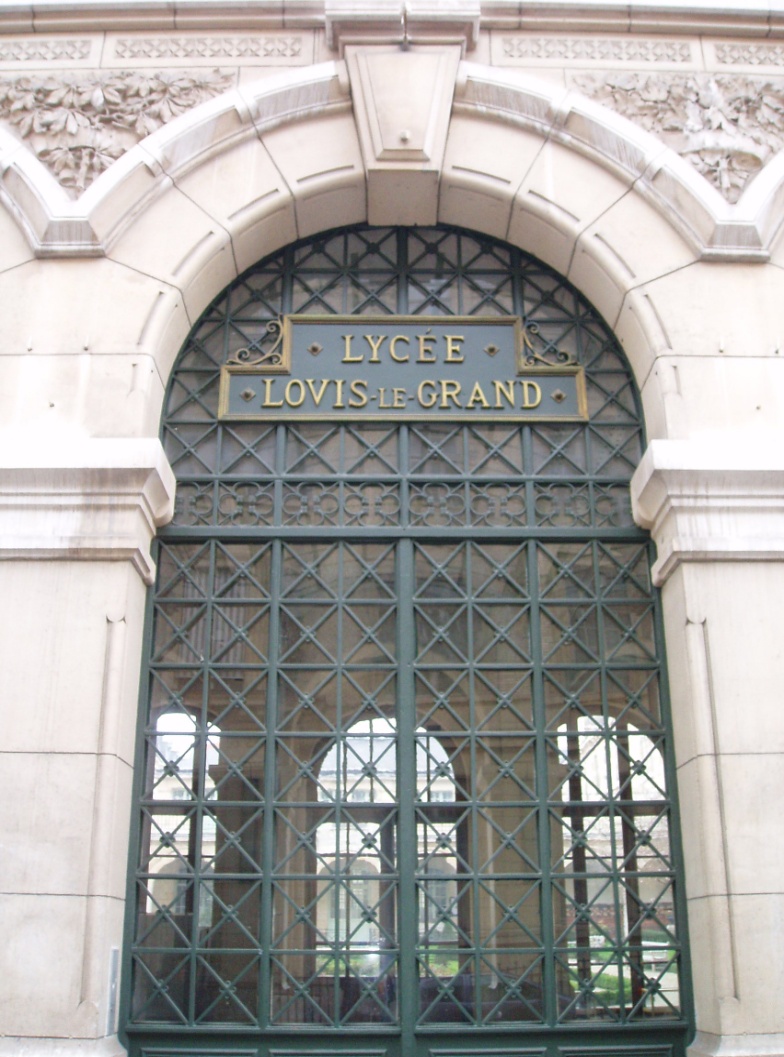 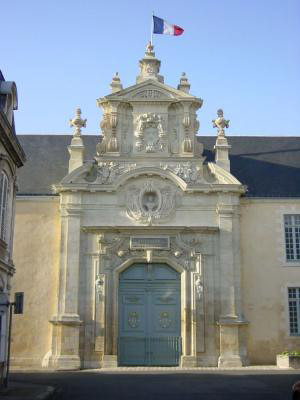 Többször összetűzésbe kerül magasabb rangú emberekkel, előbb a Bastille-ban raboskodik, majd Angliába száműzik.
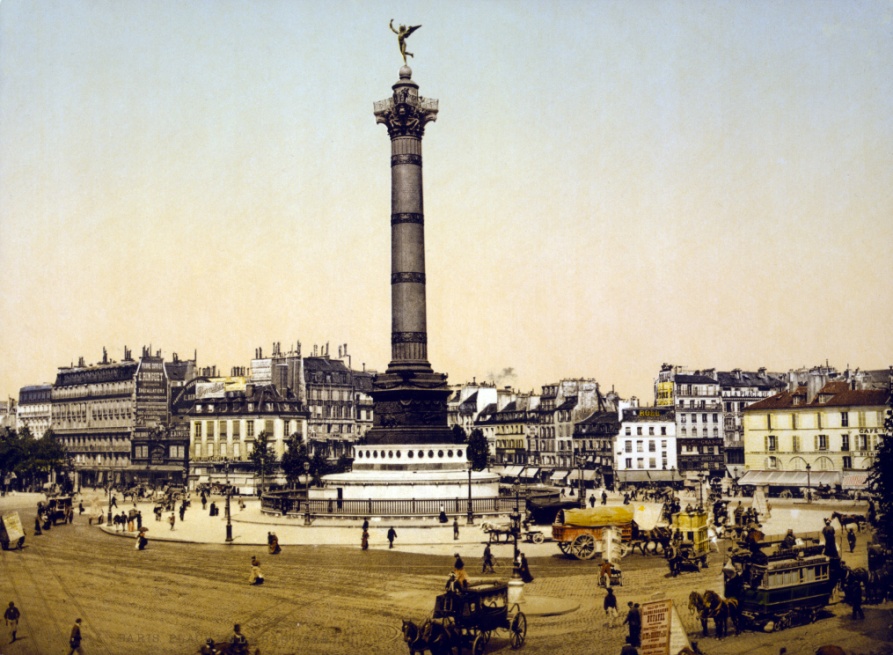 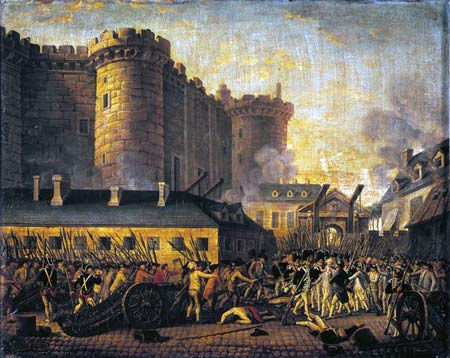 Angliában találkozik Swifttel és Alexander Pope-pal. Tanulmányozza Locke filozófiáját és Newton fizikáját. Anglia társadalmi berendezkedését mintának tekinti az elmaradott Franciaország számára.
3 év száműzetés után tér vissza Franciaországba. 1733-ban megjelenik Filozófiai levelek című műve, melyben a politikai- és vallásszabadság mellett áll ki.
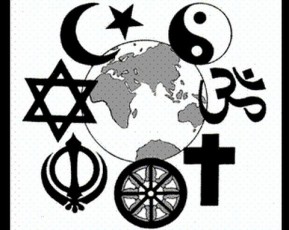 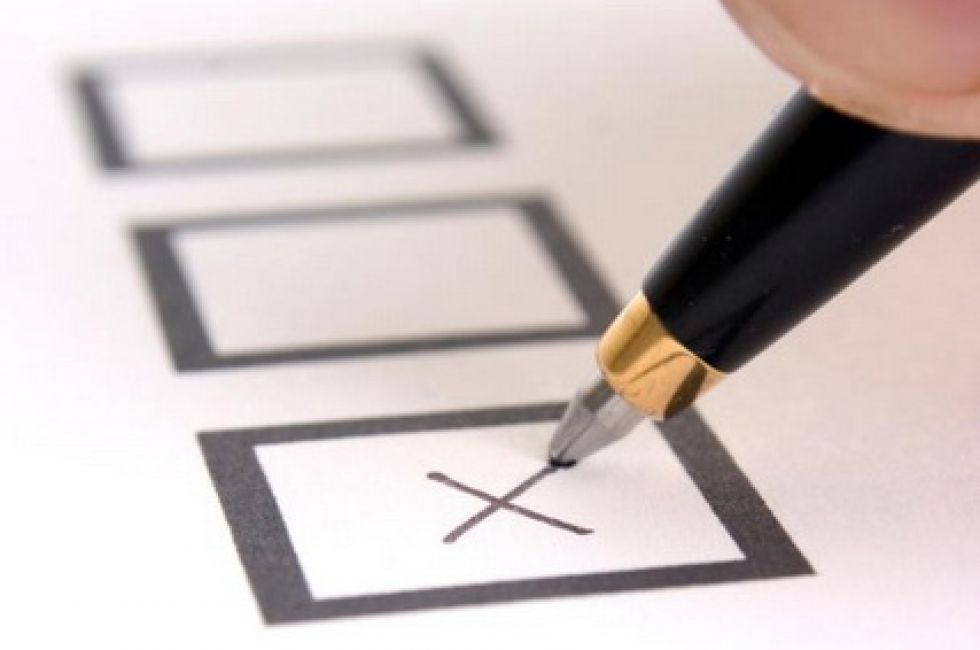 1758-ban Ferneyben, Németország, Svájc és Franciaország határán telepedett le. Itt írta többek között Candide című tézisregényét is.
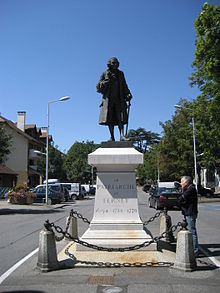 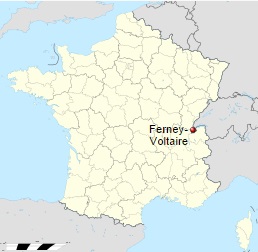 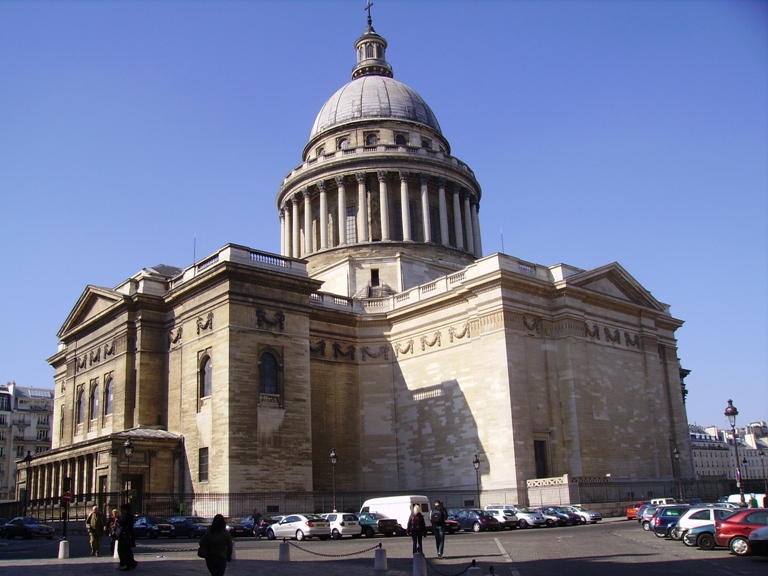 1778-ban ünnepelt költőként tért vissza Párizsba, de még ebben az évben elhunyt. 

Az egyházat ért kritikái miatt nem temethették egyházi földbe, ezért titokban egy kolostorban temették el Champagne-ban. Csontjait 1791-ben ünnepségek keretében szállították át egy másik nyughelyre, Párizsba, a Panthéonba.
Candide, vagy az optimizmus
Műfaja: Regény
Pikareszk regény
A pikareszk regény a kalandregény egy fajtája, melyben a kalandok sorrendje felcserélhető.
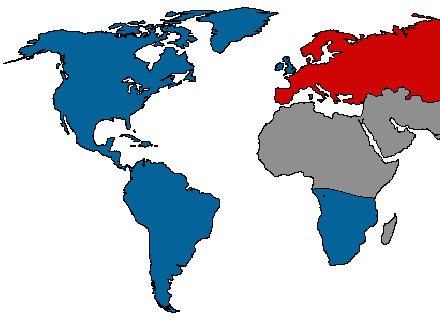 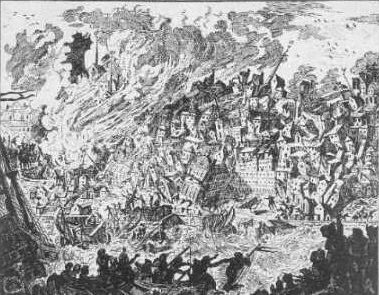 Tézisregény
Egy filozófiai nézet támogatása vagy cáfolása céljából írt regény
A Candide Leibnitz tételére ad választ, melyben pont az ellentétét állítja, mint a híres ‘optimizmus törvénye’.
Az optimizmus törvényét sok támadás érte. 1755-ben, a lisszaboni földrengés kapcsán merült fel, hogy ha Isten jó, akkor hogy engedhet meg ilyen borzalmakat. Ez a földrengés a műben is szerepel.
Az optimizmus törvénye kimondja, hogy mivel a világot Isten teremtette, ezért az minden lehetséges világok legjobbika.
Candide
A Candide cselekménye Westfáliában kezdődik. Itt ismerjük meg a főbb szereplőket: Candide-ot, Panglosst és Kunigundát.
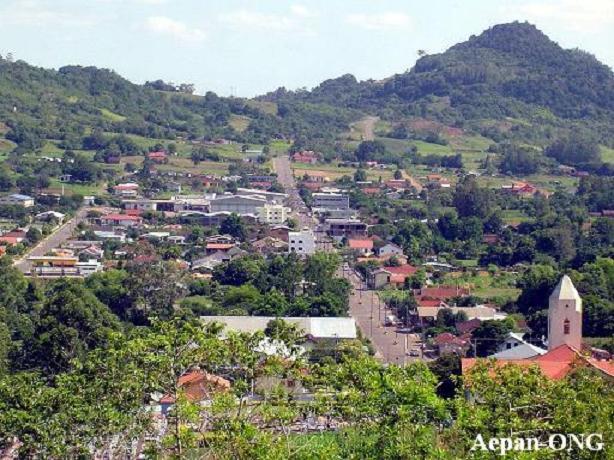 Pangloss mester – Candide házi tanítója - képviseli Leibnitz tételét. A mű végéig nem változik meg nézőpontja, hogy a lehetséges legjobb világban élünk
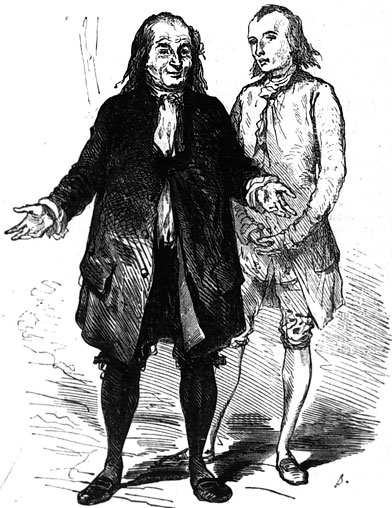 „Nyilvánvaló, mondogatta, hogy a dolgok nem lehetnek másformák; mert minden bizonyos célra lévén alkotva, szükségképen a legjobb célra is alkottatott minden. Ne feledjük el, hogy például az orr a pápaszem hordására való és hát ime - van is pápaszemünk; a lábak szemmel láthatólag arra teremttettek, hogy csizmát huzzunk rájuk, és viselünk is csizmát; a kövek azért vannak, hogy megfaragván kastélyokat épitsünk belőlük, és lám a méltóságos báró urnak valóban gyönyörü kastélya van; a vidék legelső báróját a legszebb lakás illeti meg; a disznó arra való, hogy megegyük és esszük is egész éven át; mindezeknek következéseképen: aki azt állitotta, hogy minden jól van a világon, ostobaságot beszélt, azt kellett volna mondania, hogy minden a legjobban van.”
Kunigunda és Candide szeretik egymást, egy spanyolfal mögött megfogták egymás kezét, ezért Candidenak el kell hagynia a kastélyt.
Candide ezután különféle kalandokba keveredik. Kalandjai során találkozik az emberi nyomorúsággal és a képmutatással.
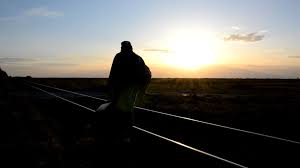 Lisszabonban például a földrengést Isten büntetésének tartják, és az eretneküldözéssel válaszolnak rá: Candide-ot és Panglosst is megvádolják.
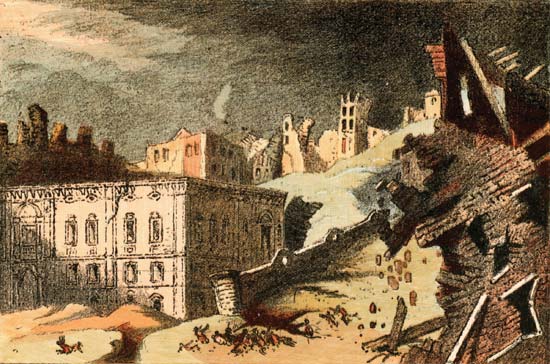 A lisszaboni földrengés indította Voltaire-t a mű megírására.
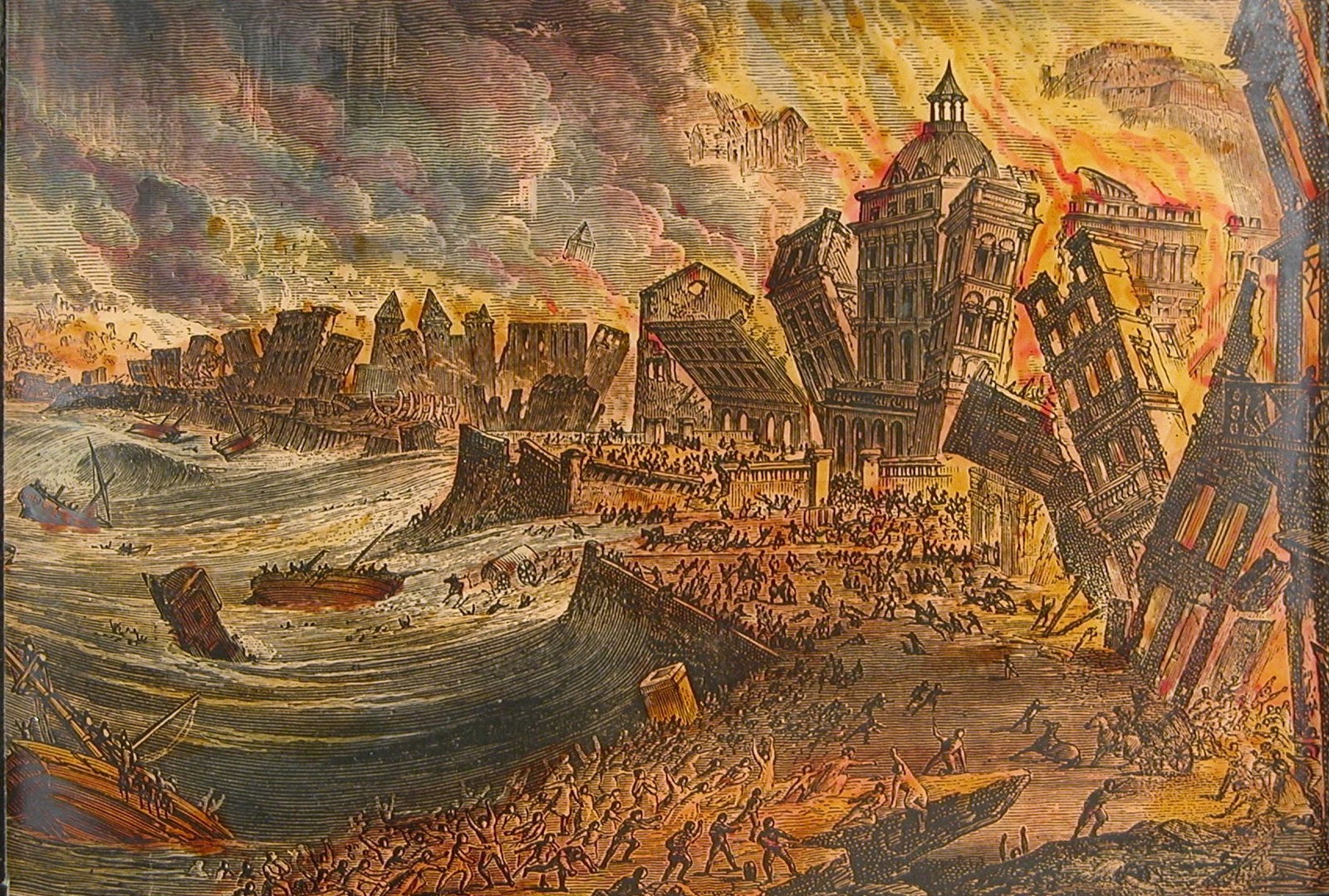 Csak egy helyről ír pozitívan Voltaire: Eldorádóról. Itt nincs intézményesített vallás, mindenki  egyénileg fordul Istenhez
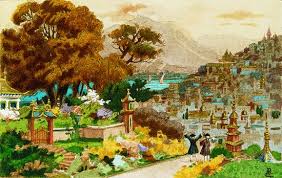 Voltaire nem csak az egyházzal szemben volt kritikus, hanem az ateistákkal szemben is. Szerinte az ateizmus erkölcsi relativizmushoz vezet.
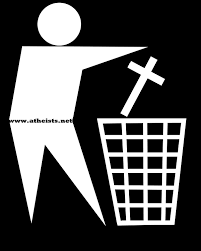 Eldorádóban a tudományok is fontos szerepet kapnak, a pénz azonban értéktelen, a kisgyerekek drágakövekkel játszadoznak.
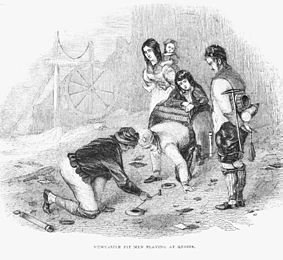 Candide a mű végén Törökországban telepedik le. A mű üzenete: „műveljük kertjeinket”.
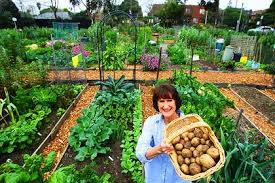 A dolgos élet távol tartja a rosszat  az ember életétől:
Szerinted mik a legrosszabb dolgok az életben, amitől óvakodnunk kell?
A szükséget
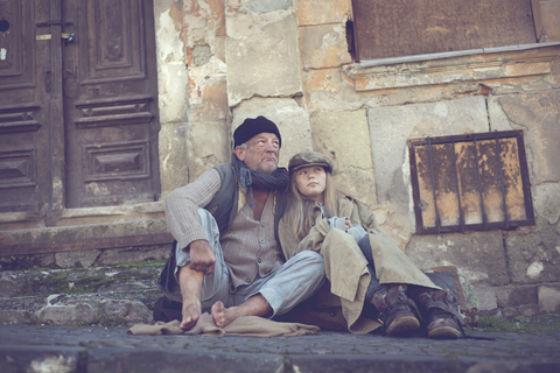 Az unalmat
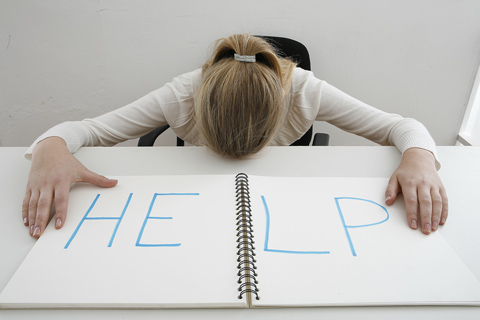 És a bűnt
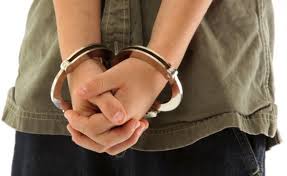 Voltaire stílusára az irónia és a sztairikus hangnem jellemző.
Irónia:  a beszélő az ellenkezőjét mondja annak, amit gondol (pl. a tagadás állítás formájában).
Pl.: Pangloss mester a legnagyobb csapások közepette is azt mondogatja, hogy minden a legnagyobb rendben van, de az olvasó egyre kevésbé hiszi ezt el.